«Чудесные превращения»
Автор проекта:
Береснева Надежда Павловна
Воспитатель  МБДОУ д/с Полянка»
Р.п. Шаранга
2016 г.
Вид проекта: 
позновательно-исследовательский
Продолжительность проекта: краткосрочный
Участники проекта: 
   воспитанники 2-ой младшей-средней группы и их родители, воспитатели .
Актуальность проекта
У детей младшего дошкольного возраста ярко проявляется любопытство, они начинают задавать взрослым многочисленные вопросы, что свидетельствует  о накоплении определенной суммы знаний, потребности сопоставлять факты, устанавливать между ними хотя бы простейшие отношения.
Очень полезно: не сообщать знания в готовом виде, а помочь ребенку получить их самостоятельно, поставив небольшой опыт. В этом случае детский вопрос превращается в формулирование цели. Взрослый помогает малышу продумать методику проведения опыта, дает советы и рекомендации, вместе с ним осуществляет необходимые действия. 
Дети данного возраста еще не способны работать самостоятельно, но охотно делают это вместе с взрослым.
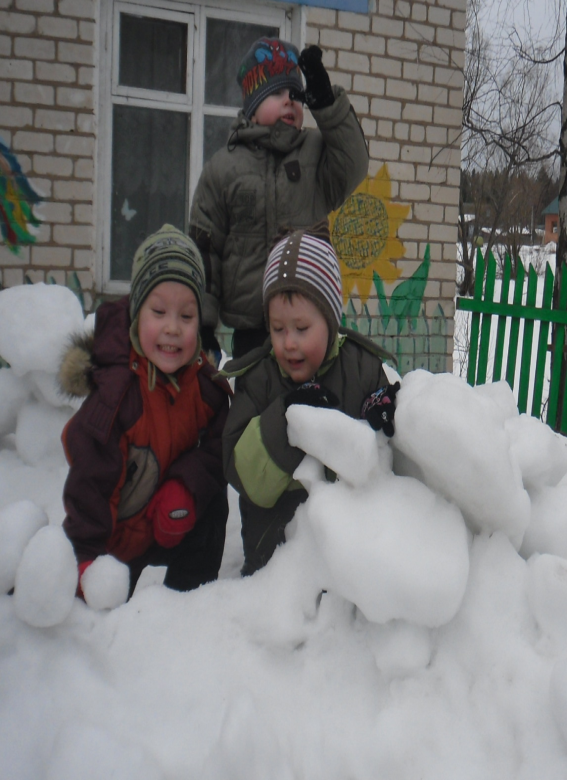 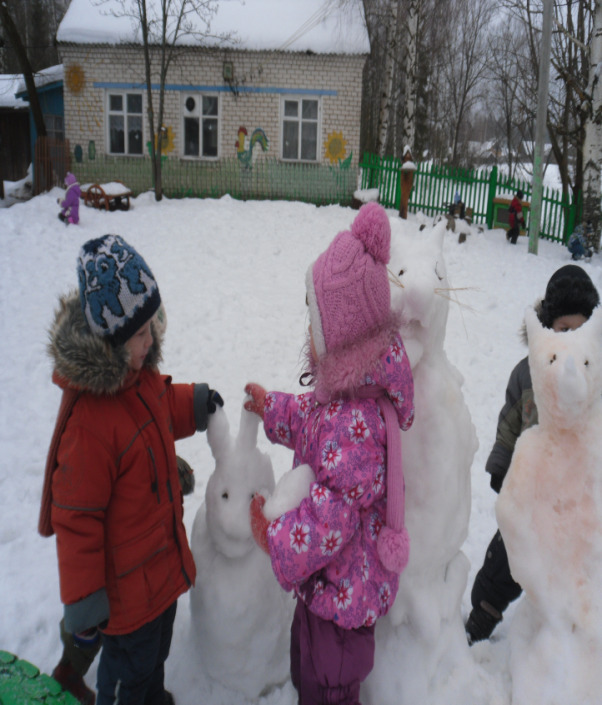 Цель: Создание  условий для развития ребенка в познавательно-исследовательской деятельности.
    Задачи:
Создать благоприятные  условия для детского экспериментирования.
Познакомить с двумя агрегатными состояниями воды – жидким и твердым.
Проверить способность снега и льда под действием тепла превращаться в жидкое состояние.
 Выявить свойства и качества воды:
Вода превращается в лед, замерзает на холоде. 
Форма получившегося льда зависит от формы емкости, в которую наливается вода перед заморозкой. 
Если воду предварительно окрасить с помощью акварели льдинки станут цветными. 
Развивать логическое и творческое мышление детей, 
     познавательную инициативу ребенка (любознательность), 
    речь (словесного анализа-рассуждения) в процессе активных действий по поиску связей вещей и явлений.
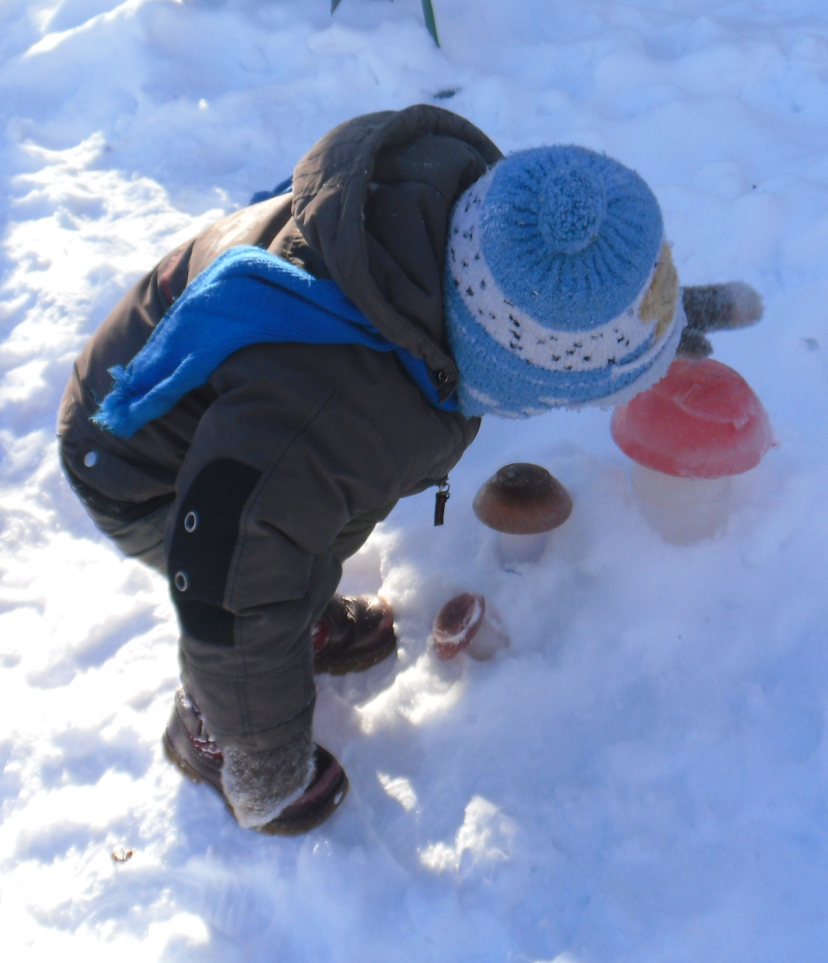 Формы работы с детьми:
Наблюдения, эксперименты,  беседы с рассматриванием картинок, чтение художественной литературы, дидактические игры, продуктивная деятельность, тематические прогулки, оформление фотоальбомов.
Ожидаемые результаты:
Проявление у детей интереса к проведению опытов и экспериментированию,
 развитие внимательности при наблюдениях за объектами. Формирование не только интеллектуальных впечатлений, но и развитие умения работать в коллективе и самостоятельно.
Развитие у дошкольников умения делать элементарные выводы, устанавливать причинно-следственные связи;
Повышение вовлеченности родителей в воспитательно-образовательный процесс.
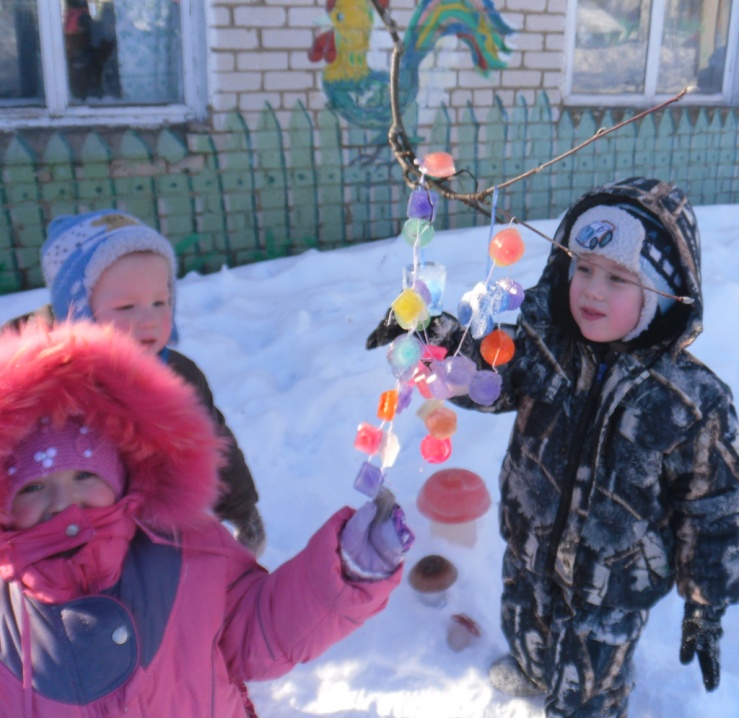 Этапы реализации проекта:
I Организационный этап:
 1. Познакомить родителей с целями и задачами проекта «Чудесные Превращения», определить их роль в проекте, сроков реализации, предполагаемого результата. 
2.Подбор методической, научно-популярной и художественной литературы, иллюстративного и дидактического материала по данной теме.  
3.Приобрести   оборудование для проведения проекта: подносы, стаканчики, емкости разной формы.
4. Составить перспективный план по реализации проекта. 
5. Оформление родительского уголка, размещение рекомендаций родителям по работе с детьми по проекту.
                                             II Основной этап (реализация проекта)
                                                   познавательно-исследовательский
Наблюдения, эксперименты,  беседы с рассматриванием картинок, чтение художественной литературы, продуктивная деятельность, тематические прогулки.
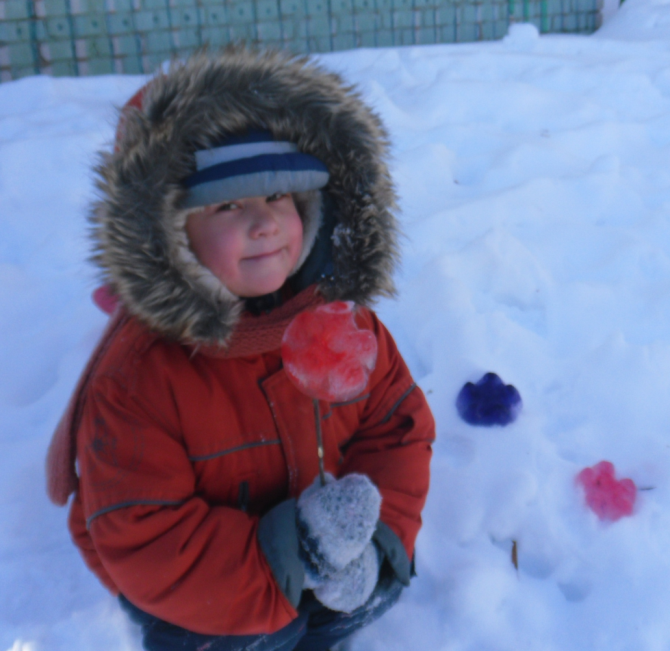 III Обобщающий этап
Организация фотовыставки «Чудесны превращения», 
оформление фотоальбомов. 
Оформление детского участка: «Гирлянда», «Фонарики», «Цветы на клумбе», «Грибочки», «Пруд».
План реализации:
Опыт 1. Познакомить с двумя агрегатными состояниями воды – жидким и твердым.
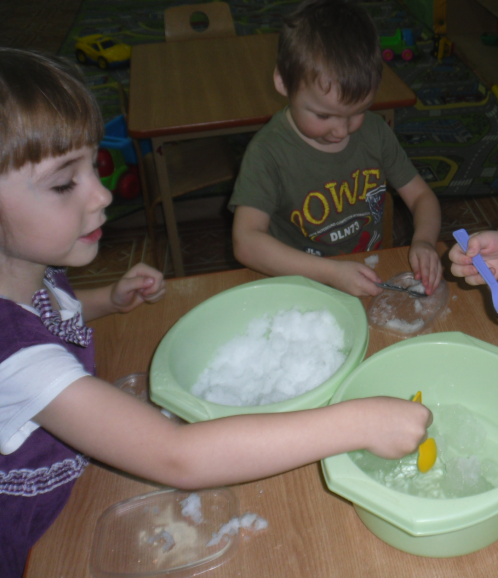 Опыт 2. проверить способность снега и льда под действием тепла превращаться в жидкое состояние.
Опыт 3. Форма получившегося льда зависит от формы емкости, в которую наливается вода перед заморозкой.
Опыт 4. Если воду предварительно окрасить с помощью акварели льдинки станут цветными.
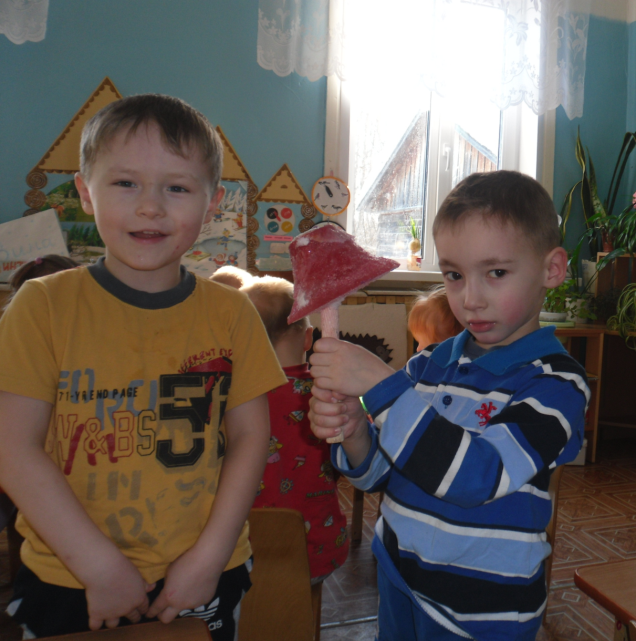 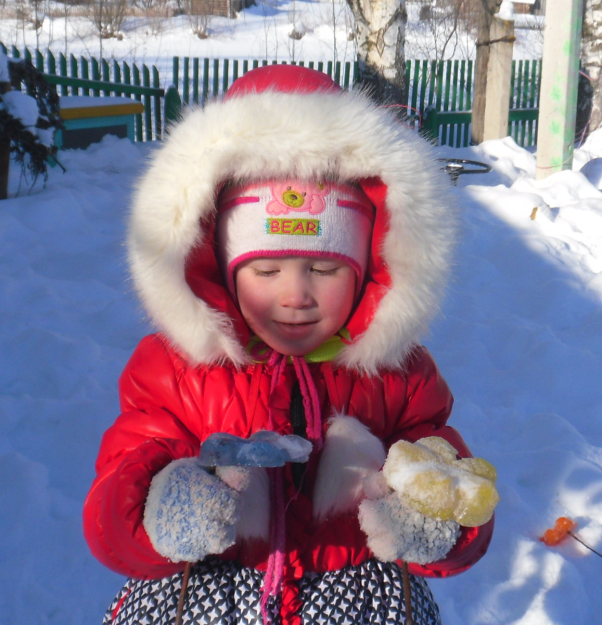 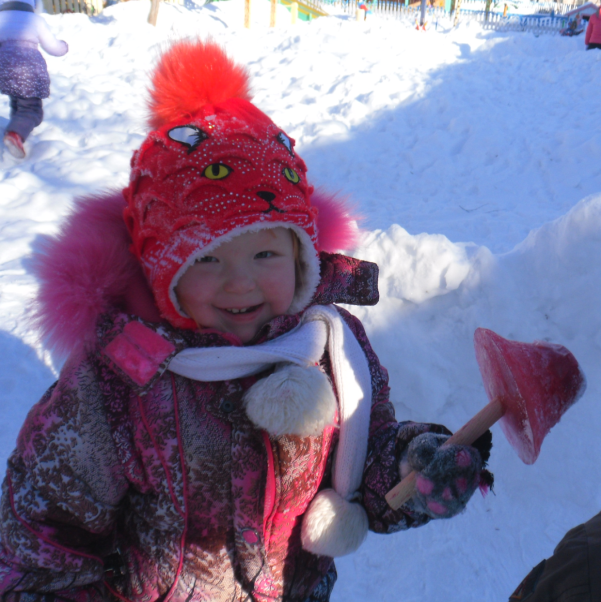 Результаты реализации проекта.
У детей появился большой интерес к проведению опытов и экспериментов.
Они научились делать элементарные выводы, устанавливать причинно-следственные связи.
Многие родители приняли участие в проекте и помогли в оформлении фотовыставки и альбомов. 
Детская площадка  стала интереснее и дети радовались, что принимали участие в ее изменении, почувствовали себя волшебниками!